ZAC-24-4: Photo of current site condition- already developed lots
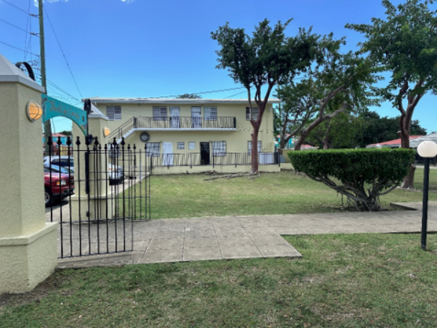 ZAC-24-4: Photo of current site condition- already developed lots
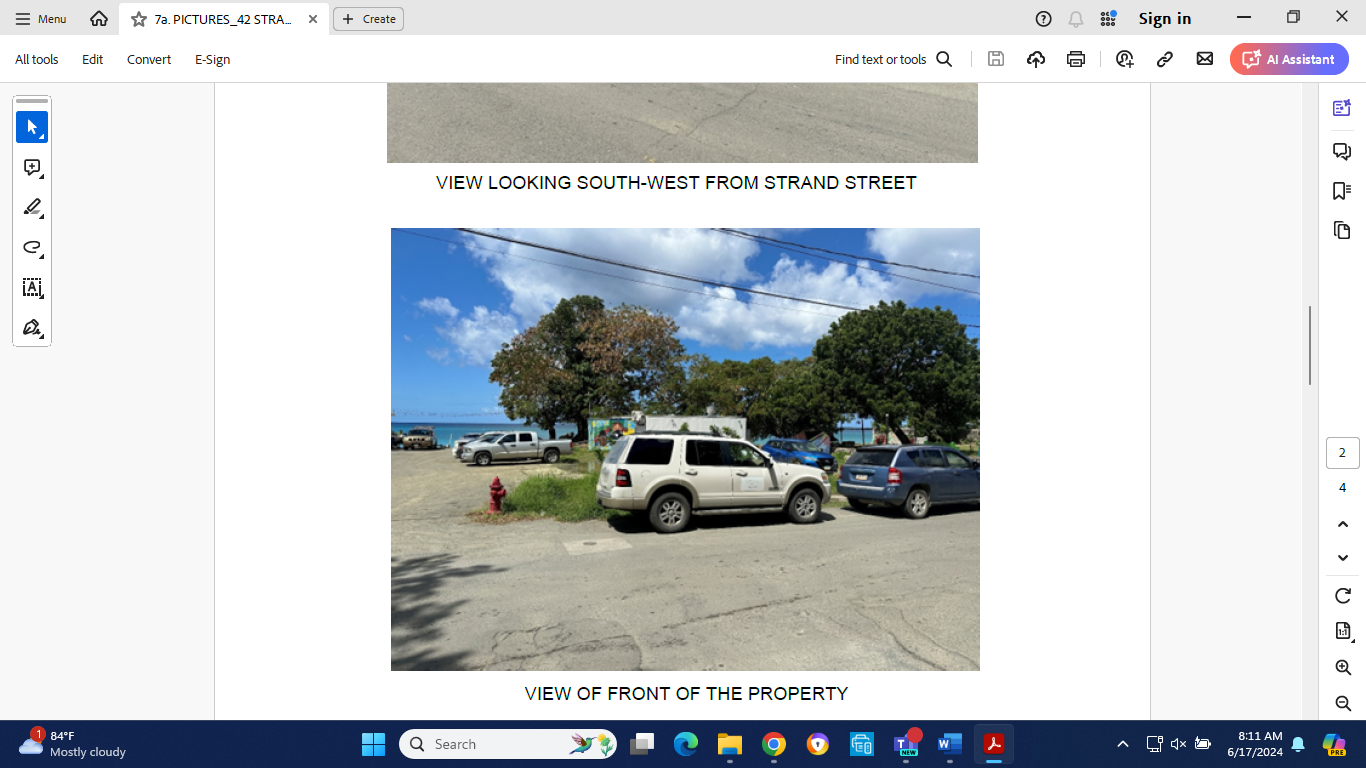 ZAC-24-4: MapGeo aerial view of properties (marked in red)
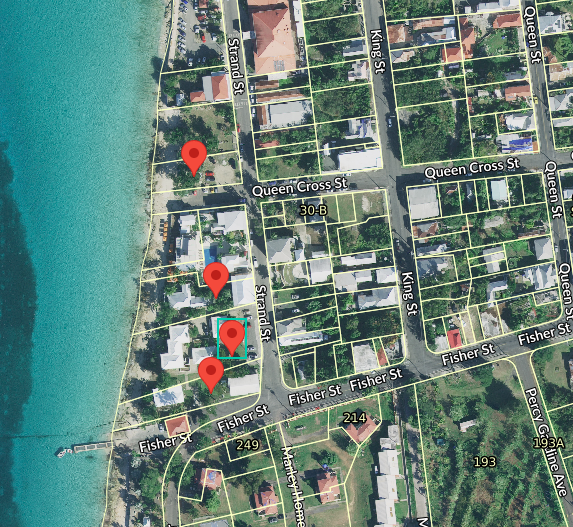 ZAC-24-4: Official Zoning Map No. SCZ-18 (properties’ locations indicated by red Xs)
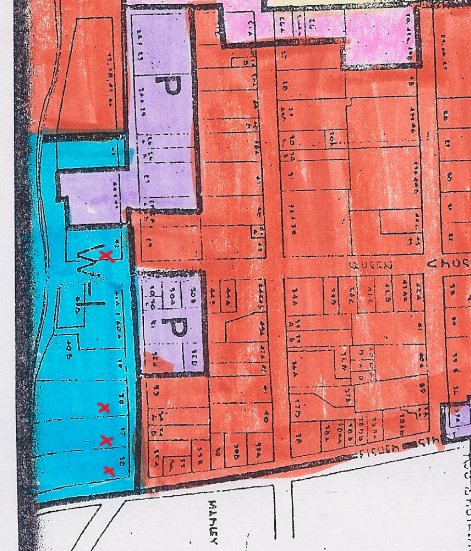